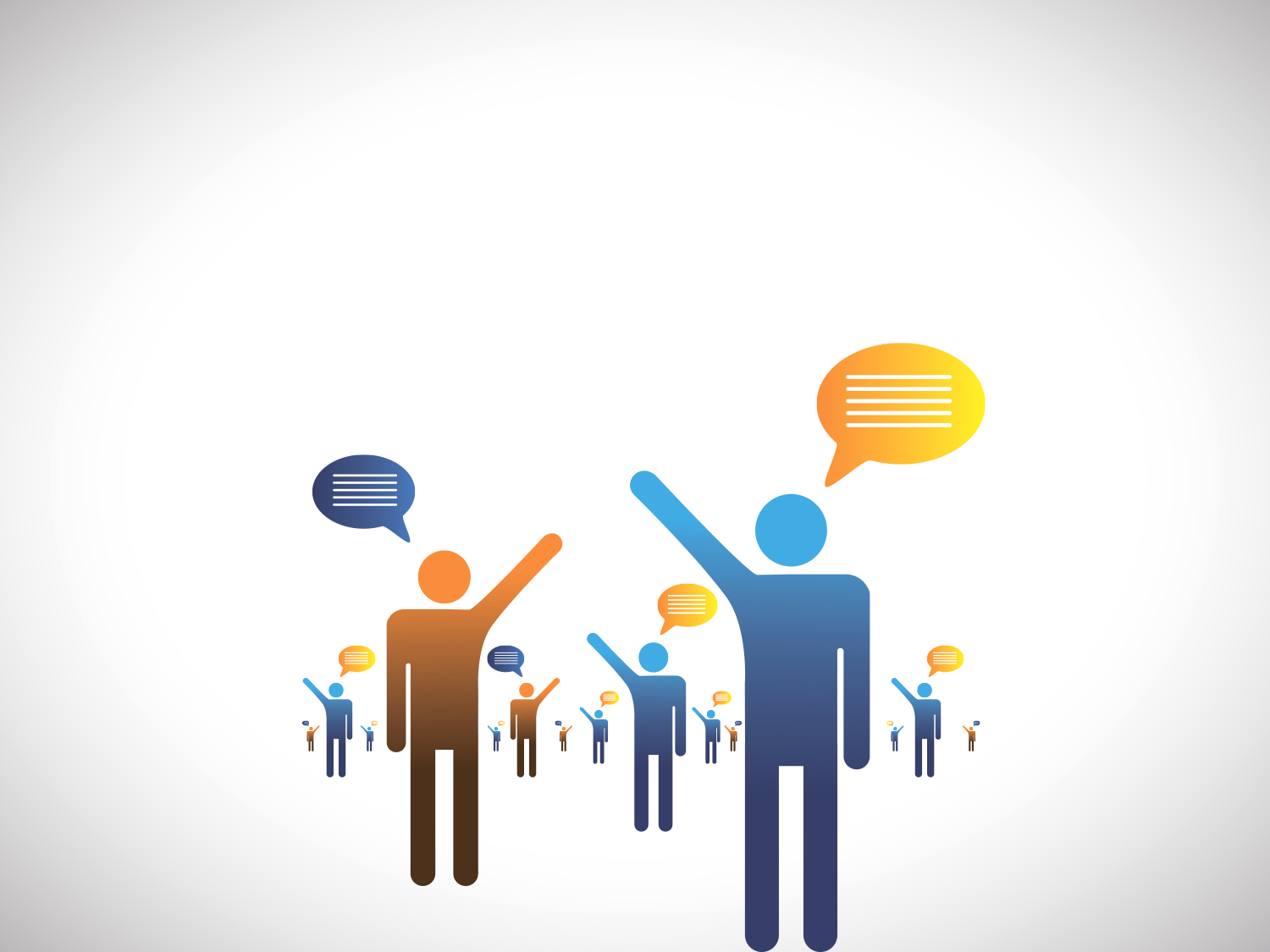 ПРЕЗЕНТАЦІЯ КУРСУ
ДІЛОВИЙ ІМІДЖ СУЧАСНОГО ПЕДАГОГА
Метою навчальної дисципліни «Діловий імідж сучасного педагога» є набуття здобувачами освіти знань про теоретичні основи, механізми і технології формування, розвитку та корекції позитивного ділового іміджу педагога, його роль у педагогічній діяльності, а також умінь і навичок ефективного використання ділового іміджу для успішного здійснення професійних завдань відповідно до постійно змінюваних вимог до фахівця з боку суспільства.
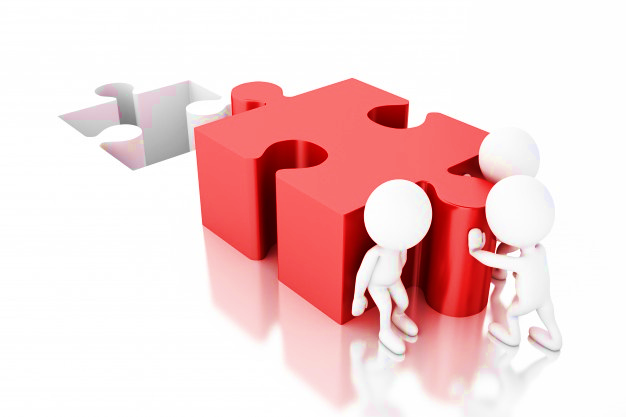 Основними завданнями вивчення навчальної дисципліни «Діловий імідж сучасного педагога» є:
– набуття майбутніми фахівцями компетентностей, необхідних для створення, розвитку та корекції позитивного професійного іміджу сучасного педагога; 
– оволодіння здобувачами вищої освіти уміннями презентації створеного ділового образу сучасного педагога цільовій аудиторії (вихованцям, їх батькам, колегам, громадськості); 
– опанування знаннями, удосконалення вмінь та навичок вирішувати професійні завдання з урахуванням вимог до особистості сучасного педагога; 
– формування мотивації щодо постійного самовдосконалення і саморозвитку професіонала, здатного грамотно будувати позитивний діловий образ сучасного педагога.
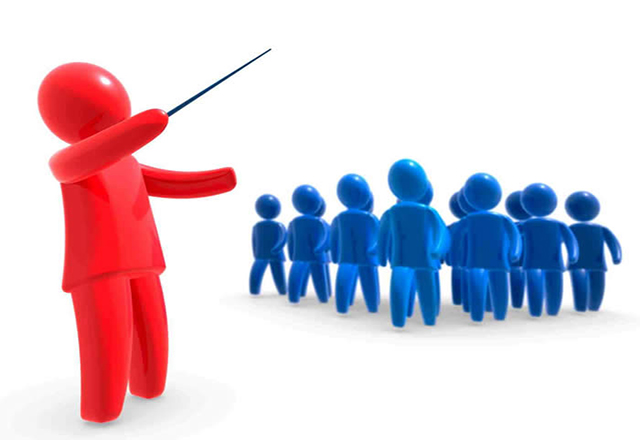 У результаті вивчення навчальної дисципліни «Діловий імідж сучасного педагога» здобувачі вищої освіти повинні                                                    знати:– сутність, види, типи та функції ділового сучасного педагога; – специфіку, місце і роль використання інструментальних засобів (іміджевих атрибутів) у педагогічній іміджелогії; – психологічні основи професійного іміджу; – соціокультурні чинники розвитку ділового іміджу та етичної культури сучасного педагога; – принципи, норми і правила професійно-педагогічної поведінки;– технології побудови власного позитивного іміджу;– основні вимоги, що висуваються суспільством до особистості сучасного педагога; – основні типи ділового іміджу сучасного педагога, його функції, структурні компоненти, технології створення, розвитку та корекції
Вміти:
– створювати програми впровадження й реалізації іміджевих атрибутів сучасного педагога, образ сучасного закладу освіти, діловий самоімідж, підтримувати корпоративний імідж, моделювати професійно-педагогічну поведінку на рефлексивній основі; 
– аналізувати та оцінювати власний діловий імідж з огляду на сучасні вимоги суспільства до сучасного педагога; 
– володіти різними формами самопрезентації;
– підсилювати та гармонізувати зовнішні (габітарні, вербальні, кінетичні, предметні й середовищні елементи), внутрішні (знання, уміння, здібності, цінності, установки, самооцінка, Я-концепція та ін.) і процесуальні (стиль спілкування, поведінка) прояви власного іміджу педагога-професіонала; 
– розробляти й застосовувати конструктивні комунікативні сценарії взаємодії, брати участь у створенні ефективної комунікації з освітніми закладами, громадськими організаціями, комерційними структурами, засобами масової інформації з метою популяризації власного передового досвіду, кар’єрного зростання, привернення уваги суспільства до актуальних проблем в освіті; 
– реалізувати набуті знання в галузі педагогічної іміджелогії у сфері професійної діяльності.
Згідно з вимогами освітньо-наукової програми «Професійна освіта» здобувачі освіти повинні досягти таких компетентностей:
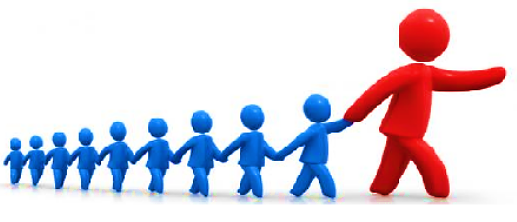 – здатність до усвідомлення своєї ролі як сучасного педагога, а також системи цінностей, мети і завдань професійної діяльності;
– здатність комплексно застосовувати отримані знання в галузі теорії і практики презентаційної діяльності при вирішенні конкретних професійно-педагогічних завдань;
– здатність і готовність до професійного самовдосконалення, конкурентоспроможності; розвитку власного інтелектуального і загальнокультурного рівня; володіння культурою спілкування державною та однією із іноземних мов, застосовуючи правила мовленнєвого етикету; оволодіння новими знаннями і методами самопрезентації на основі самоосвіти та використання сучасних освітніх технологій.
Рекомендована література
Основна:

Сущенко Л. О. Діловий імідж менеджера закладу освіти: навчальний посібник. Запоріжжя : ЗНУ, 2021. 155 с.
Барна Н. В., Уланова С. І. Естетика іміджмейкінгу : монографія. Київ : Слово, 2012. 176 с.
Дяченко Т. О., Скібицька Л. І. Організаційна культура та корпоративний імідж підприємства : навч. посіб. для студ. вищ. навч. закл. реком. МОНУ. Київ : Освіта України, 2011. 248 с.
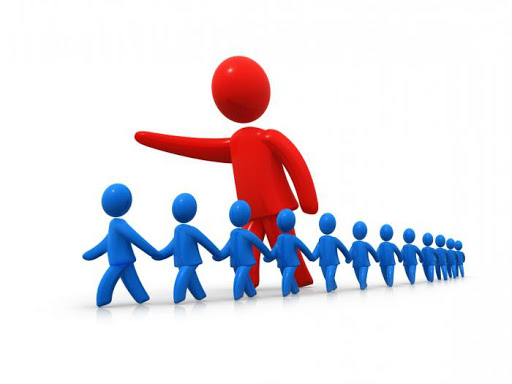 Додаткова:
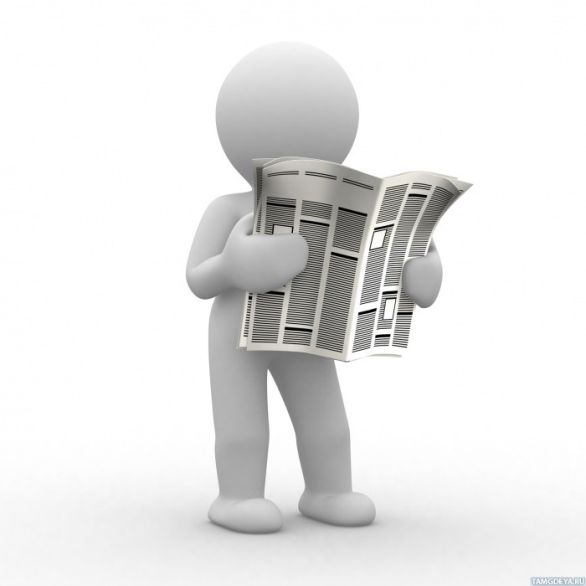 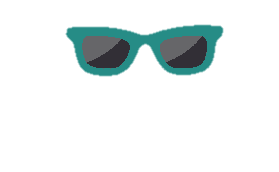 Бондаренко І. С. Іміджологія: імідж особистості : навчально-методичний посібник для студентів освітньо-кваліфікаційного рівня «бакалавр» напряму підготовки «Реклама і зв’язки з громадськістю». Запоріжжя : ЗНУ, 2014. 126 с.
Бондаренко І. С. Іміджологія у системі гуманітарних знань: культурно-освітні стратегії : монографія. Запоріжжя : ЗНУ, 2016. 304 с.
Бондаренко І. С. Іміджологія : психологія іміджу : навчально-методичний посібник для студентів освітньо-кваліфікаційного рівня «бакалавр» напряму підготовки «Реклама і зв’язки з громадськістю». Запоріжжя : ЗНУ, 2014. 124 с.
Корнієнко В. О., Денисюк С. Г. Імідж політичного лідера: проблеми формування та практичної реалізації : монографія. Вінниця : УНІВЕРСУМ-Вінниця, 2009. 144 с.
Хомуленко Т. Б., Падафет Ю. Г., Скориніна О. В. Теоретичні та практичні аспекти дослідження іміджу : монографія. Харків : ВД «ІНЖЕК», 2005. 272 с.
Інформаційні ресурси:
Національна бібліотека України імені В. І. Вернадського. URL: http://www.nbuv.gov.ua/
Дрозденко Н. М., Дрозденко В. М. Психолого-педагогічні аспекти формування іміджу сучасного вчителя. Вісник Чернігівського національного педагогічного університету. Серія: Педагогічні науки. 2014. № 120. С. 112–115.
Волошко Л. Особистісно-професійний імідж майбутніх фахівців соціономічної сфери як наукова категорія професійної педагогіки. Молодь і ринок. 2016. № 1. С. 103–107. URL: http://nbuv.gov.ua/UJRN/Mir_2016_1_22
Фадеева М. В. Технологія формування позитивного іміджу. URL: http://vuzlib.com/content/view/1044/94/
До зустрічі на заняттях!
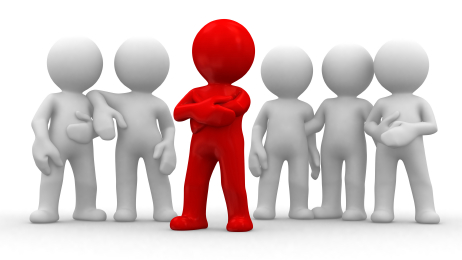 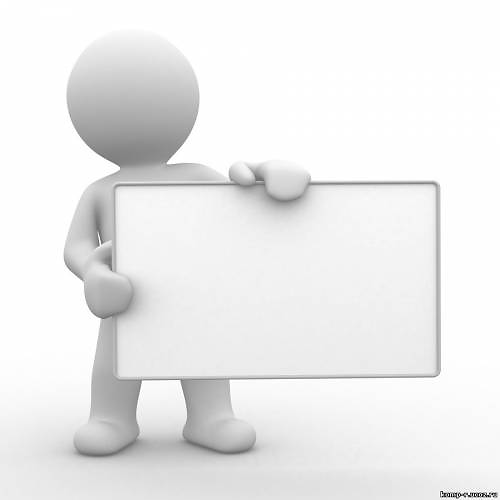 Дякую за увагу!